Subtraction SATs Questions
Question 1
Chen and Megan each buy a sandwich.
Chen gets 5p change from £2
Megan gets £2.25 change from £5
How much more does Megan pay than Chen?





2 marks
Question 2
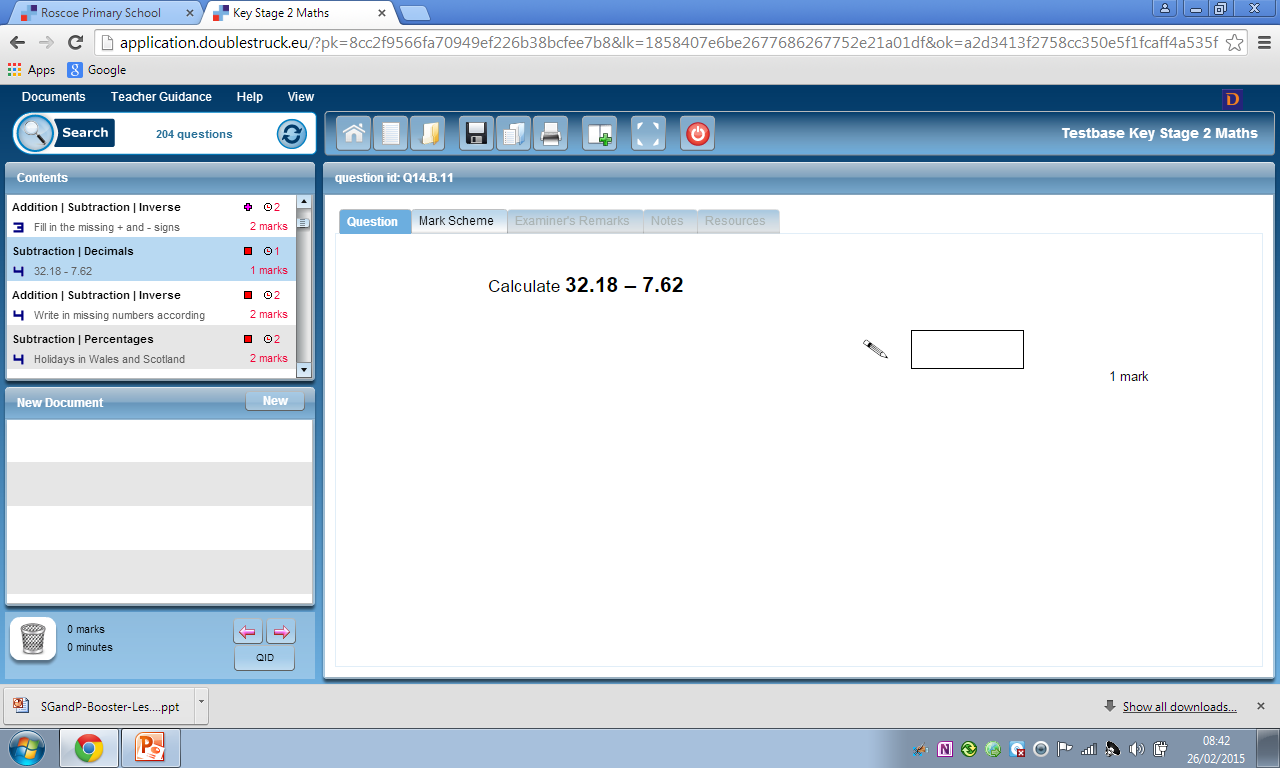 Question 3
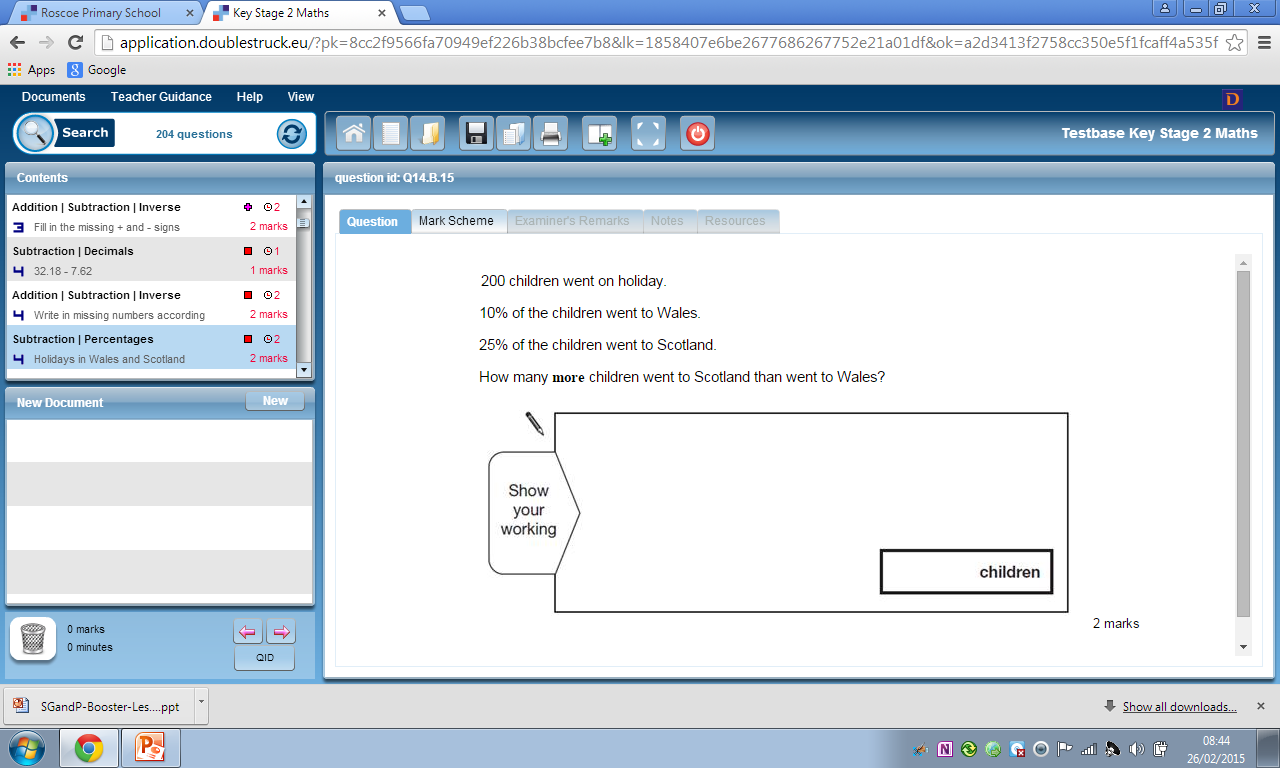 Question 4
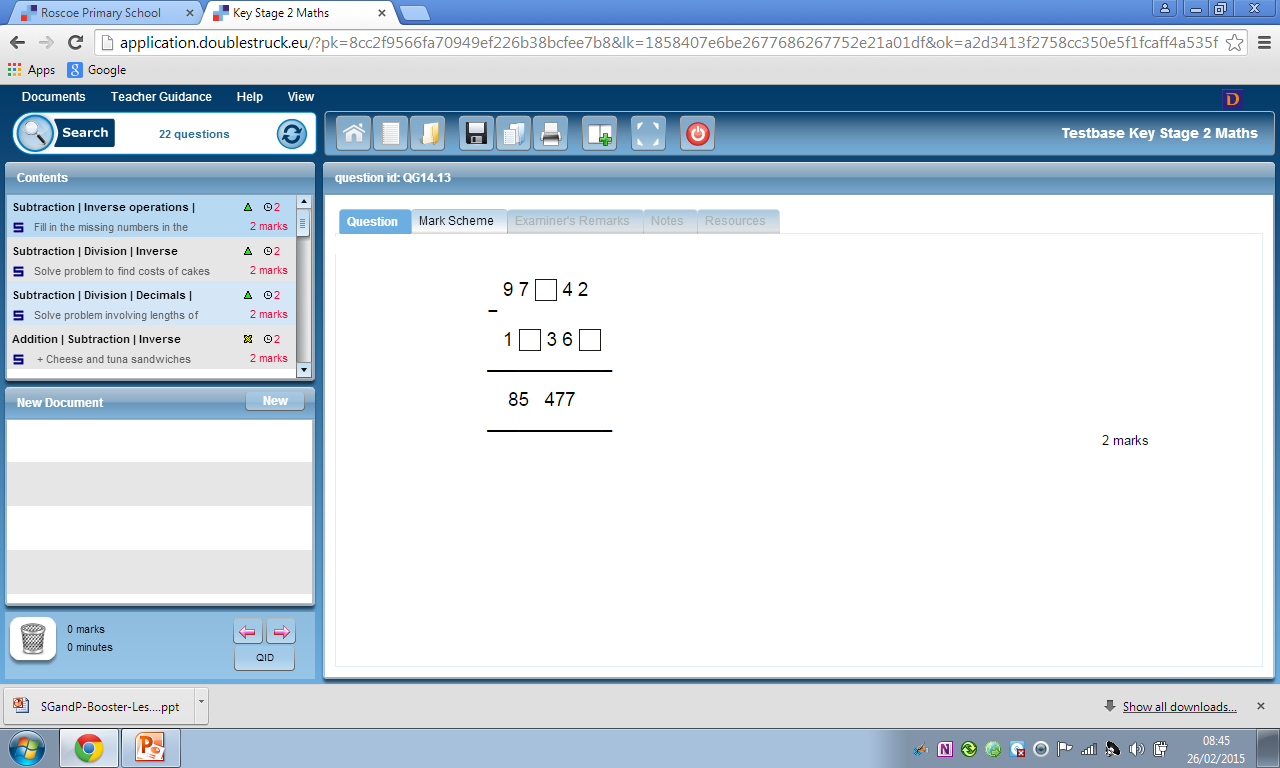 Question 5
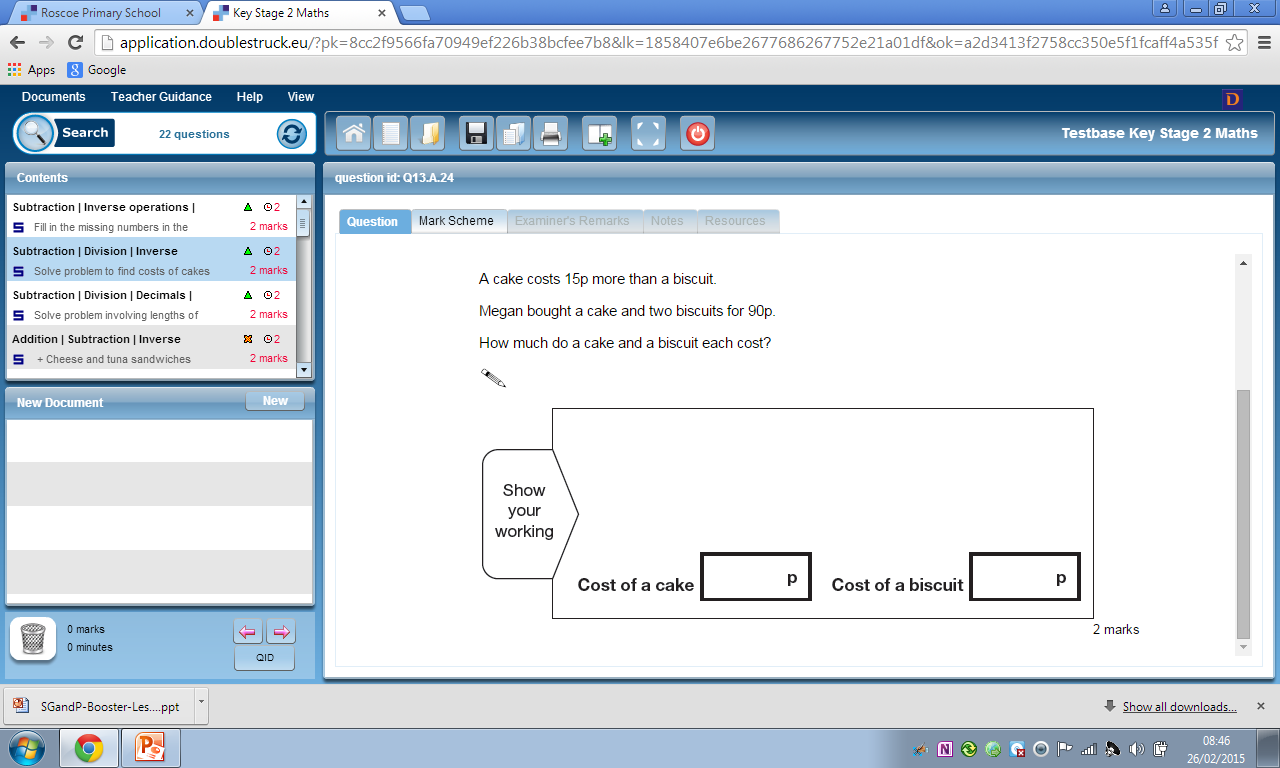 Question 6
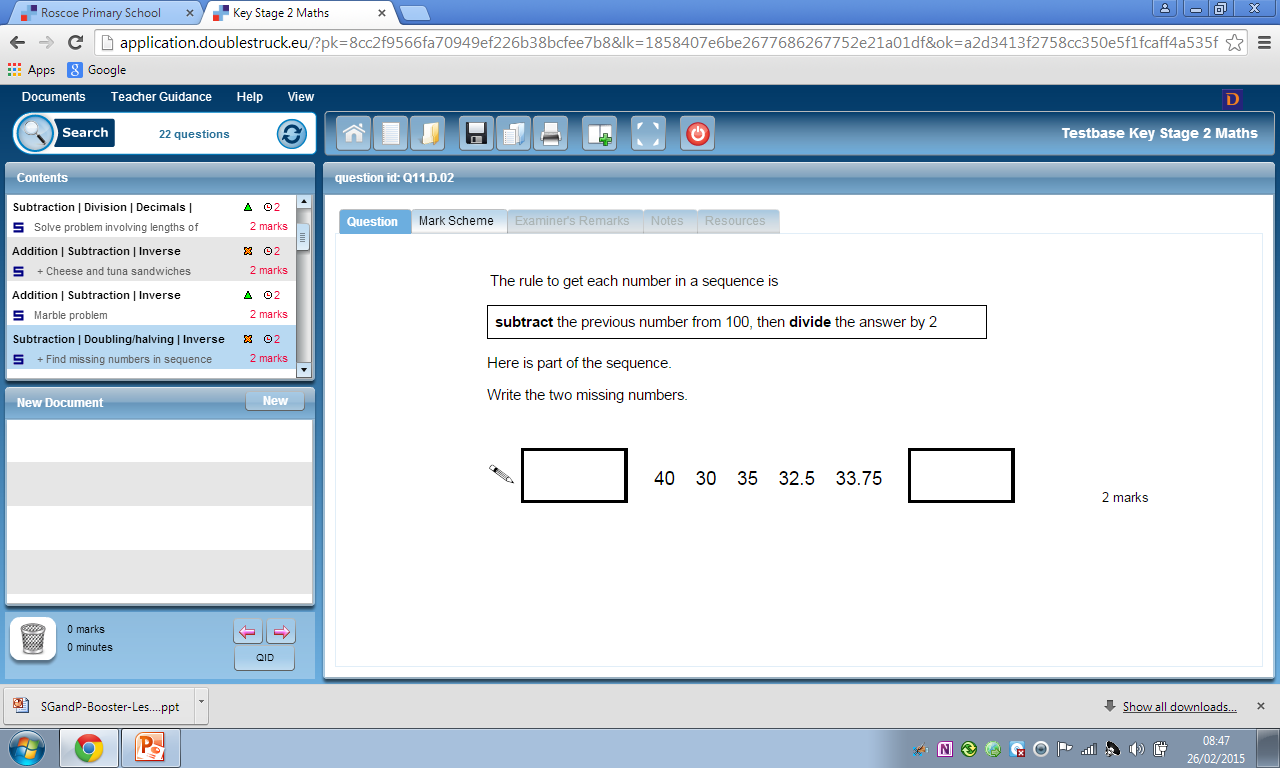 Question 7
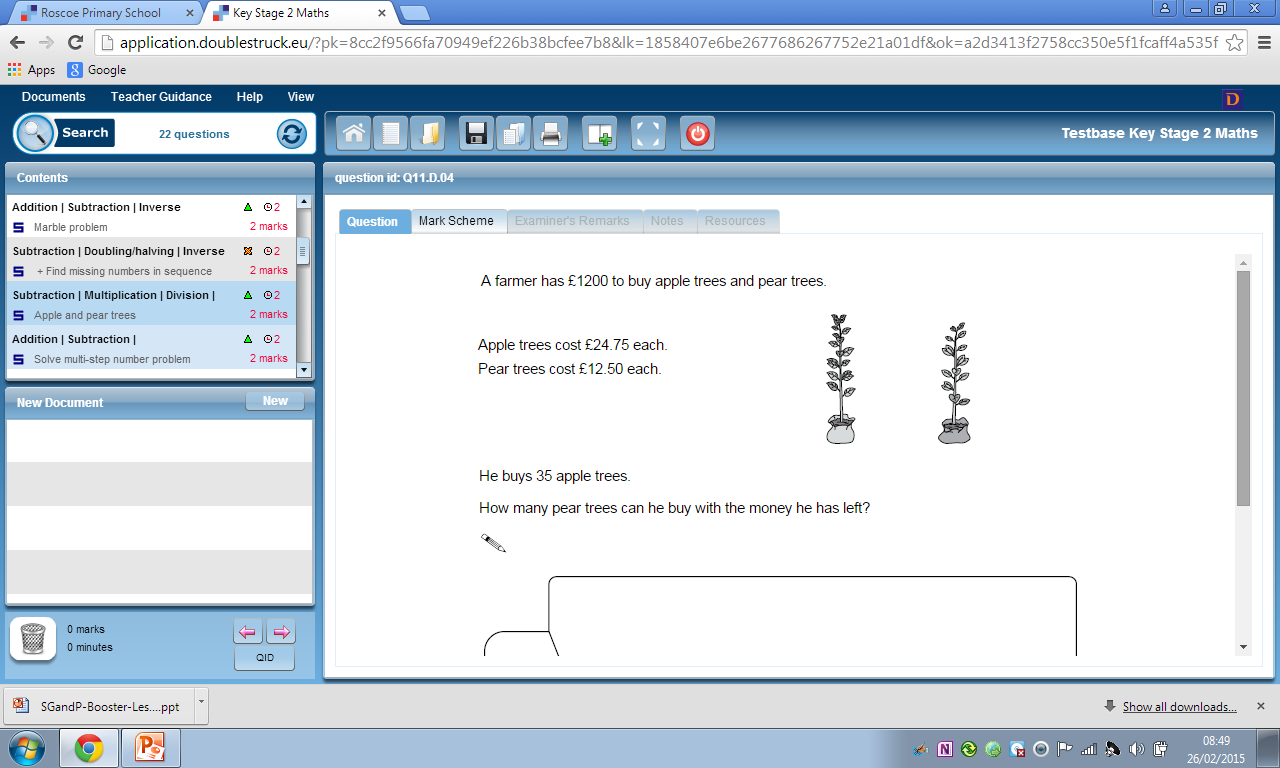